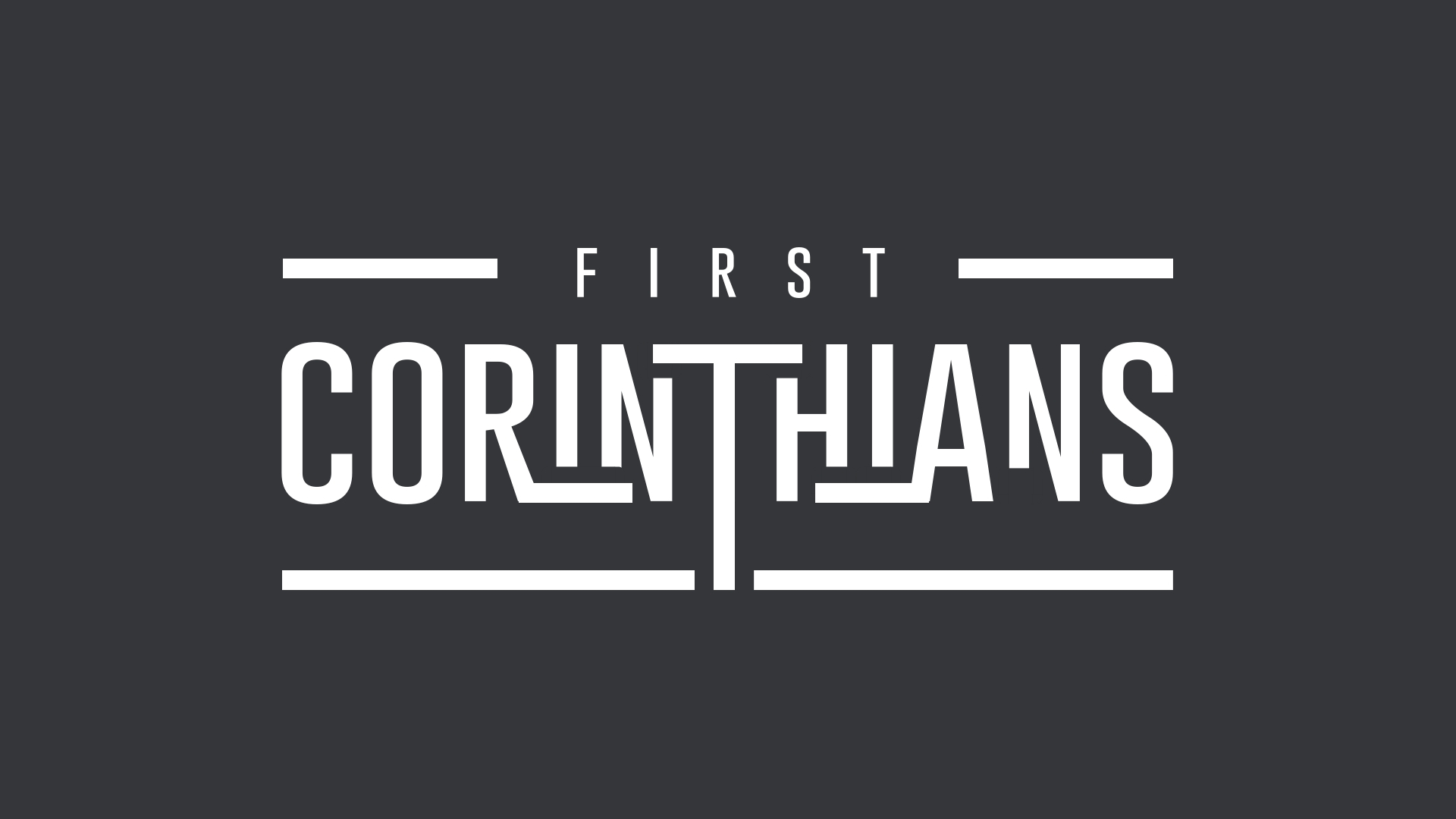 So, whether you eat or drink, or
whatever you do,
do all to the glory of God. 
1 Corinthians 10v31 ESV
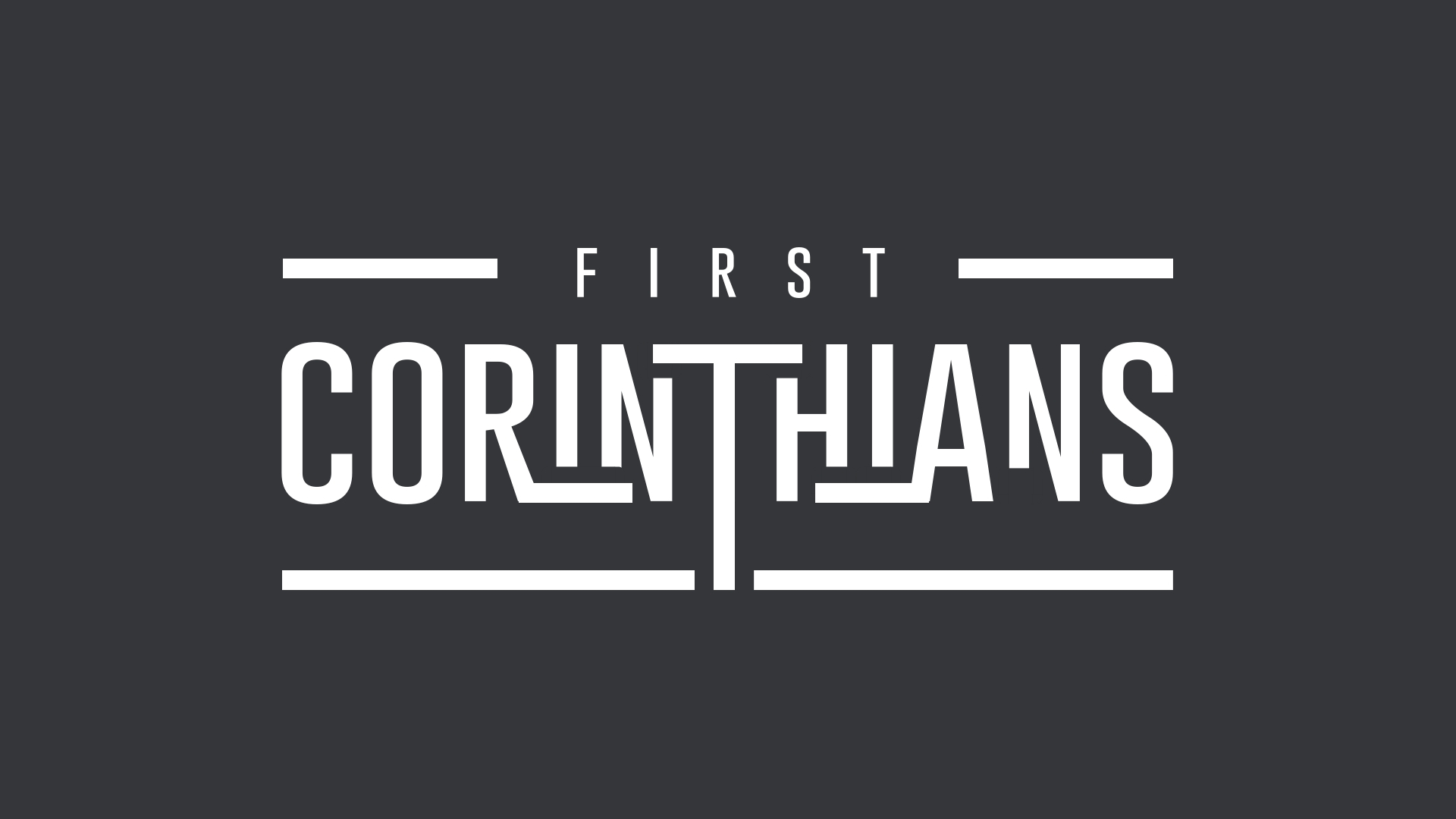